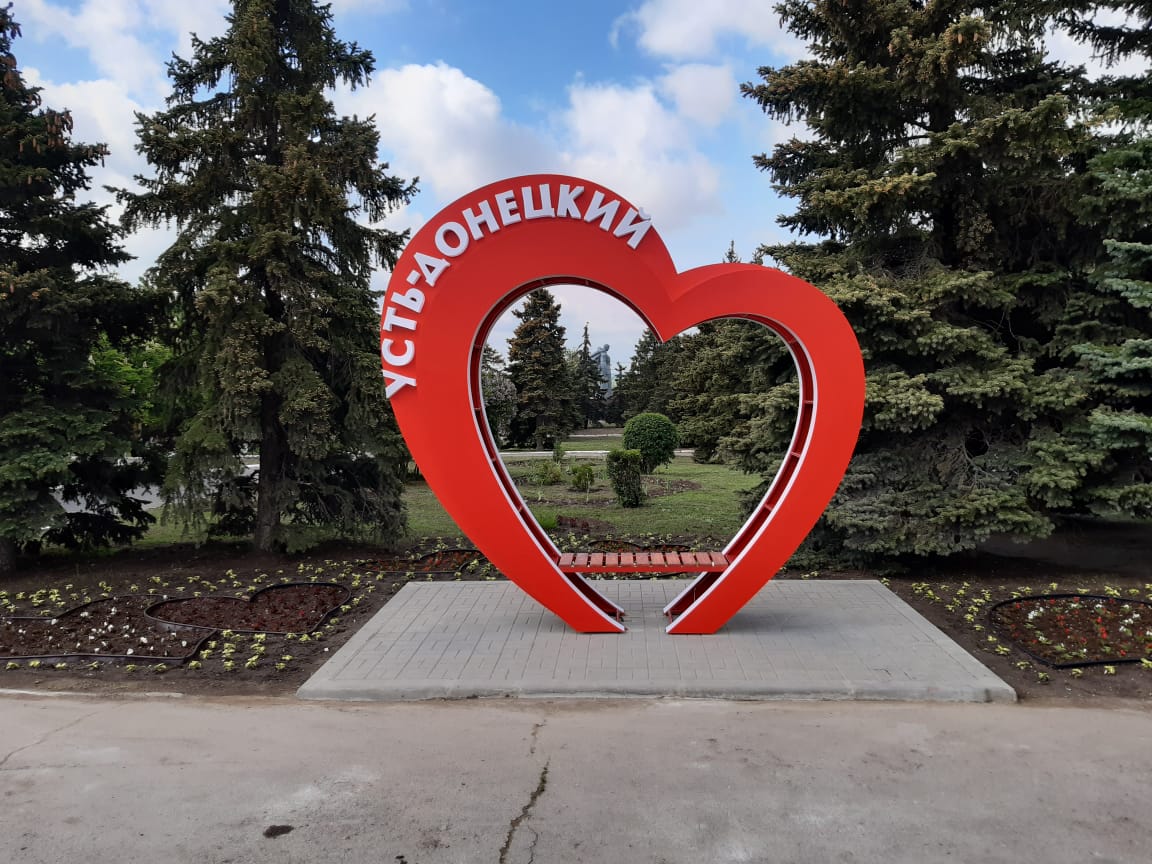 Бюджет Усть-Донецкого городского поселения Усть-Донецкого района на 2023 год и на плановый период 2024 и 2025годов
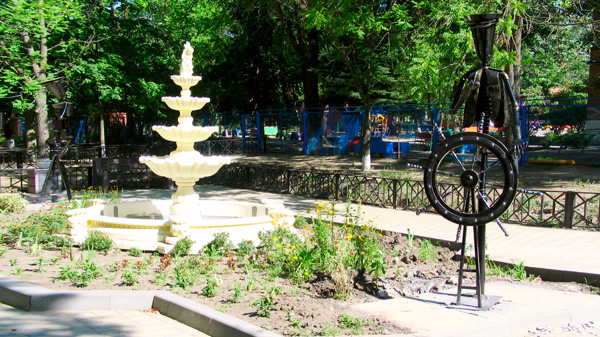 Параметры бюджета
Динамика поступления доходов в бюджет поселения в 2022 году и плановом периоде 2023 и 2024 годов
04
Национальная экономика – 15 905,7 т.р.
01
08
Общегосударственные расходы – 15 012,4 т.р.
Культура и кинематография  -  2000,0 т.р.
02
10
Национальная оборона- 588,0 т.р.
Социальная политика  - 640,0 т.р.
03
05
11
Национальная безопасность 
и правоохранительная деятельность  - 1 217,9 т.р.
Физическая культура и спорт – 574,0 т.р.
Жилищно-коммунальное хозяйство – 33 262,3 т.р.
Расходы бюджета в 2023 году по разделам бюджетной классификации
Расходы бюджета в разрезе муниципальных программ
Контактная информация
«Бюджет для граждан» 
Подготовлен финансово-экономическим отделом
Администрации Усть-Донецкого городского поселения

Администрация Усть-Донецкого городского поселения
 находится по адресу:
р.п.Усть-Донецкий, Ростовской области, ул. Портовая д.9. 
Телефон 8(86351)9-11-35, электронная почта ustdon_gp@mail.ru

Информацию о бюджете можно получить на официальном сайте Усть-Донецкого городского поселения по адресу
http://ustdoneckaya-adm.ru
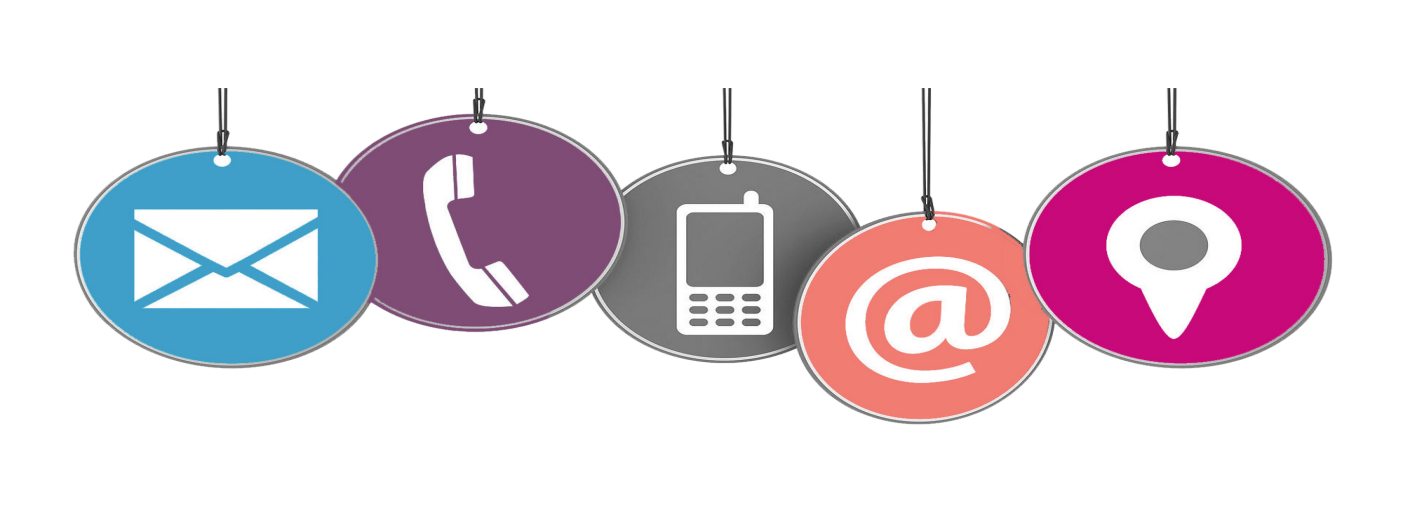